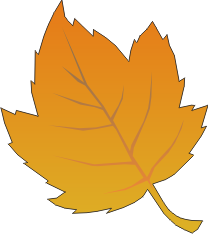 Творительный падеж
 имён существительных
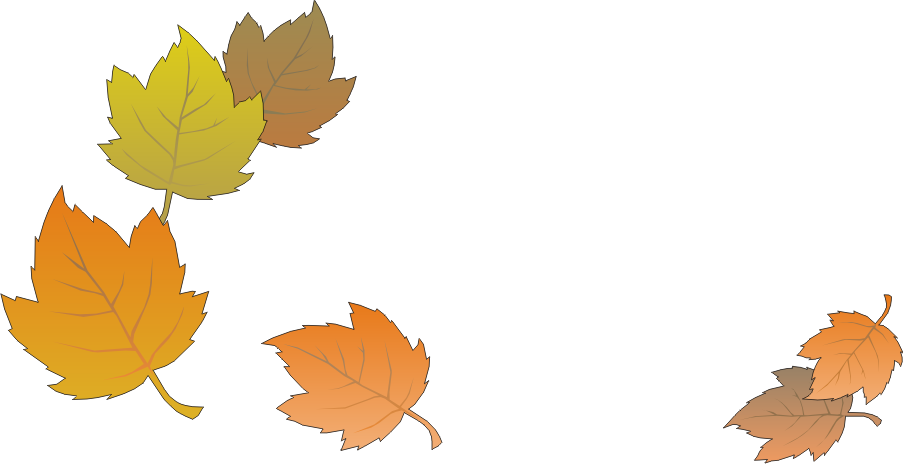 Автор: О.Г. Карпенко
             учитель начальных классов
МОУ «СОШ №5»
 ст. Тбилисской
Краснодарского края
Цель урока: 
познакомиться с особенностями      творительного падежа;

 развивать орфографическую зоркость.
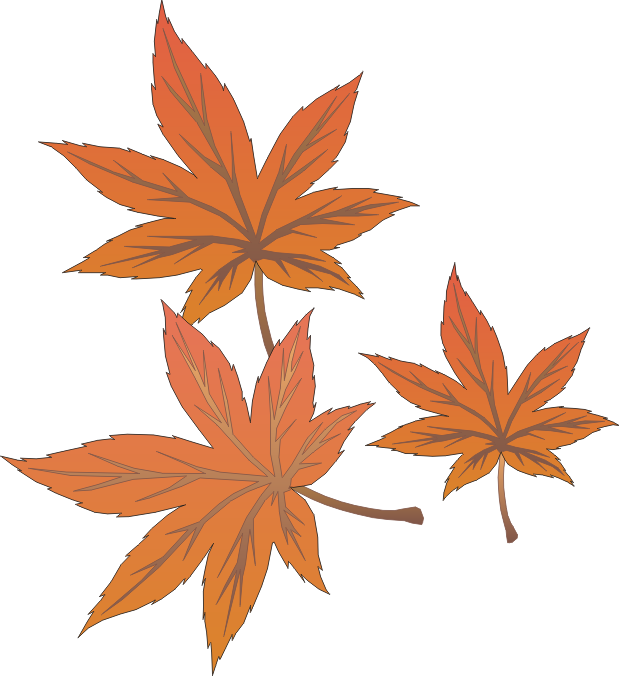 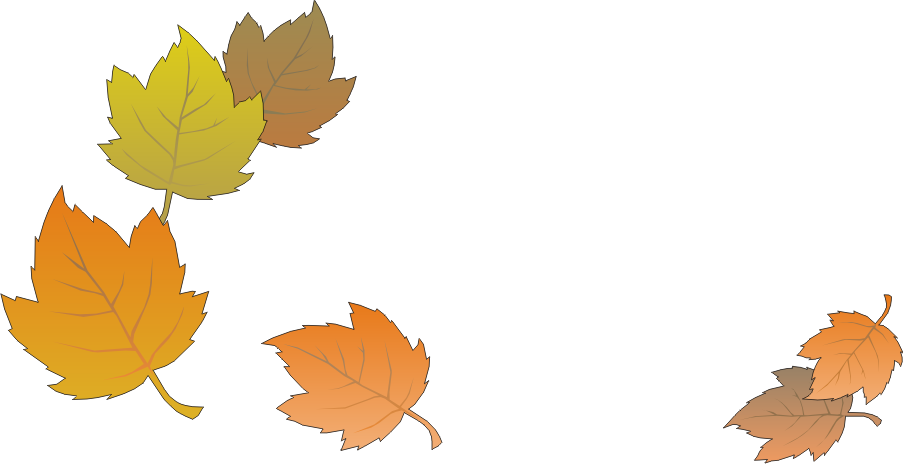 Словарь:
дорога, чёрный, двадцать, одиннадцать, коллектив, пассажир, аллея, библиотека.
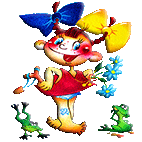 Любуюсь

                         играю с

сижу за

                     растёт под

лечу над 

            положил между
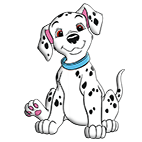 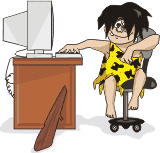 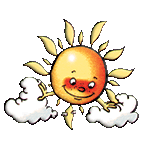 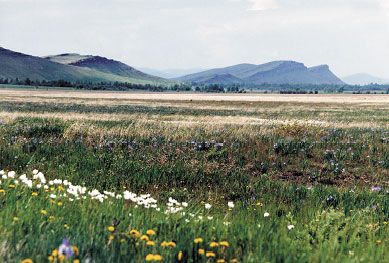 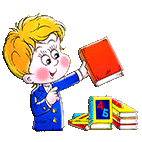 Творительный падеж отвечает на вопросы  
КЕМ? ЧЕМ?
Употребляется с предлогами: С, ЗА, ПОД, НАД, МЕЖДУ.
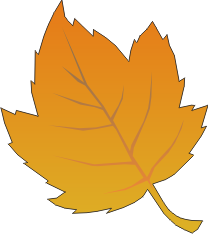 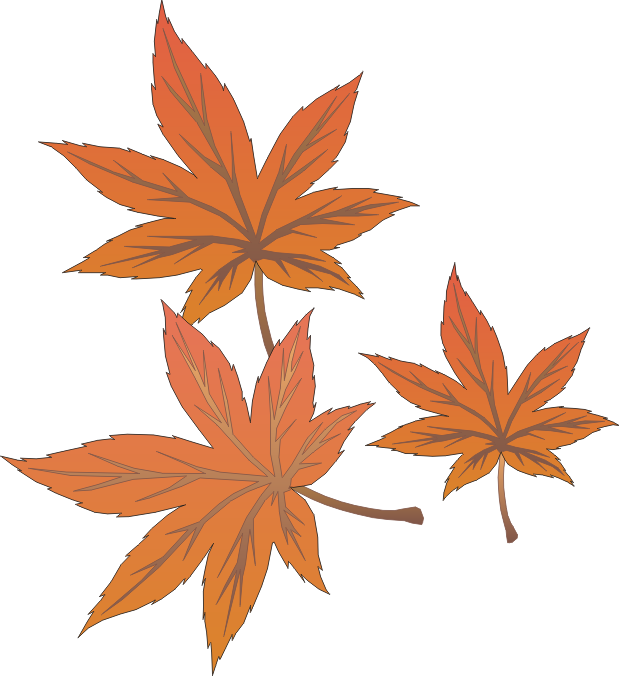 Растёт на дереве, 
жил за рекой, 
шли по дороге,
 запивал молоком, 
поставил на стол, 
выехал из дома, 
залез под диван, 
мечтаю о походе, 
пришёл с другом.
П_ля  _пустели. Цв_ты исчезли. Ж_ лтая  тр_ва клонится к земле.4 Одна только оз_мь поднимается ровным з_лёным  к_вром.
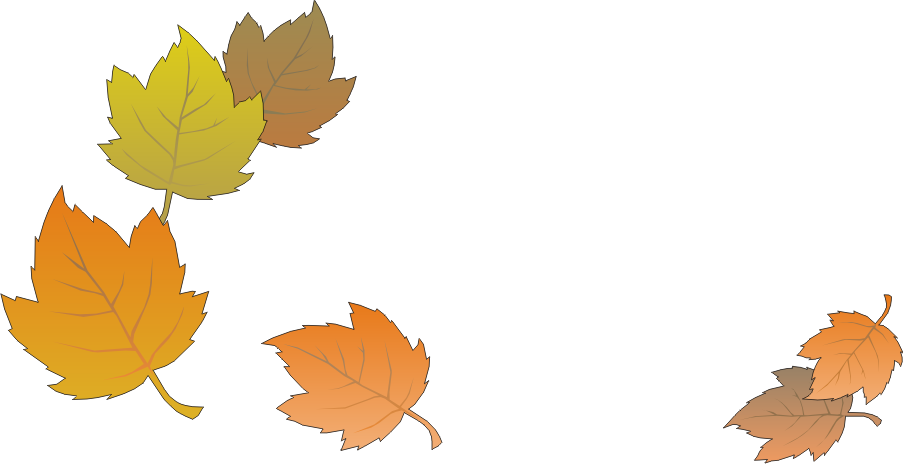 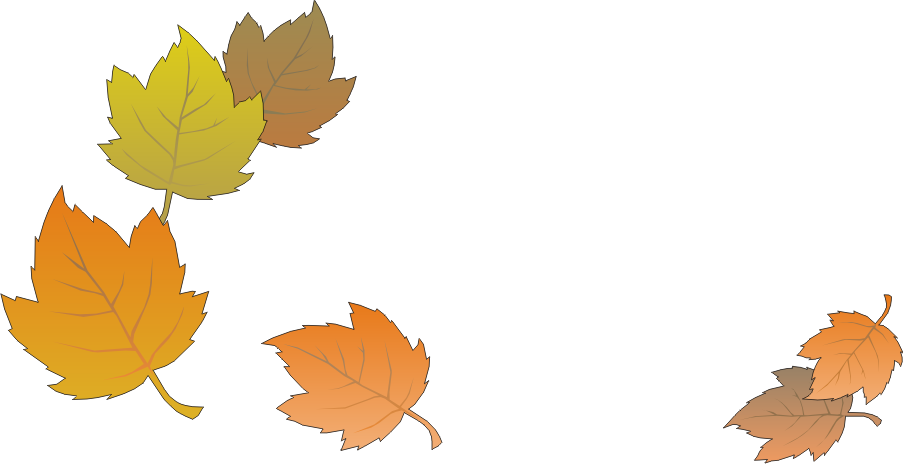 Поляим.п.  опустели. Цветы исчезли. Жёлтая  трава клонится к землед.п.4 Одна только озимь поднимается ровным зелёным  ковром.т.п.
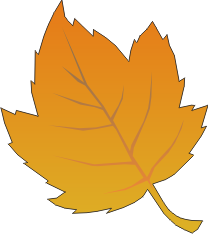 Д/з: стр. 65 упр.140
Сегодня на уроке я
 узнал новое….
 повторил…
 испытал затруднения в….